Лекція 7
ТОКСИКОЛОГІЯ ТЯЖКИХ МЕТАЛІВ
1. Механізми токсичної дії важких металів на організм людини 

Важкі метали і миш'як накопичуються у високих концентраціях і тривало депонуються в нирках і печінці, що пояснюється високим вмістом в нирковій і печінковій тканинах особливого білка - металотіоніна, багатого тіоловими SH-групами, що забезпечують біологічну активність більше 50% білків-ферментів. Важкими металами блокуються також амінні, карбоксильні та інші групи білкових молекул. 
Іони Рb2+, Hg2+, Нg+, Со2+, Сd2+ в біосередовищах утворюють найбільш міцні зв'язки з м'якими основами, перш за все з білками, пептидами та амінокислотами. Але ці метали одночасно можуть приєднуватися, хоча і менш міцно, до інших групувань білків, утворюючи хелати. Так, Не2+ і Рb2+ найбільш активно зв'язуються з SН-групами білків і пептидів. 
Відомо, що характер дії токсиканту визначається не тільки його властивостями і дозою в початковому стані, але і його проміжними і кінцевими метаболічними формами. Метали та їх сполуки, на відміну від багатьох органічних сполук, потрапляючи в організм, багаторазово можуть змінювати свою форму. У результаті взаємодії з окисно-відновними буферними системами клітини, при якому здійснюється перенесення електронів, ступінь окислення металів змінюється. При цьому перехід в стан нижчого ступеня окислення для більшості перехідних металів зазвичай пов'язаний зі зменшенням їх токсичності (табл.).
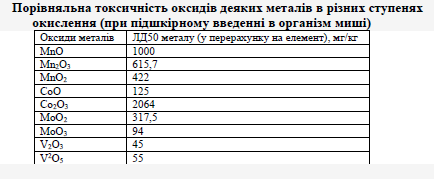 З'єднання одного і того ж металу, але різного ступеня окислення виявляють неоднакову ступінь токсичності внаслідок різної здатності утворювати малорозчинні з'єднання з біокомплексом і неоднакової спорідненості до білків і ферментів. Залежність токсичної дії від ступеня окислення металу досить чітко проявляється при надходженні оксидів металів в організм у вигляді пилу інгаляційним шляхом. Оксиди більшості перехідних металів (наприклад, марганцю, молібдену, ванадію та ін.) у вищій ступені окислення мають більшу здатність подразнювати слизову оболонку органів дихання і легеневу тканину, викликаючи бронхопневмонію. 
Існує тісний зв'язок між токсичністю металу та його фізико-хімічними властивостями. Токсичність зростає зі збільшенням атомної маси металів і залежить від здатності до дисоціації їх комплексів з білками, від розчинності сполук у воді і ліпідах. Більш слабка іонізація оксидів робить їх менш токсичними в порівнянні з розчинами солей тих же металів. 
Більшість перехідних металів у відновленій формі утворюються в організмі краще розчинні і легше виводимі з'єднання. На цій властивості заснована їх детоксикація шляхом відновлення аскорбіновою кислотою. Наприклад, іони шестивалентного хрому проникають в еритроцити і можуть викликати при високих концентраціях їх розпад (гемоліз). Цей ефект відсутній при впливі іонів тривалентного хрому у багато разів більшої концентрації. В організмі може відбуватися відновлення Сr6+ в малотоксичну форму Сr3+ аскорбіновою кислотою. Іони Сr3+ можуть бути видалені з організму достатньо швидко з допомогою деяких речовин (піросульфату натрію, виннокамінної кислоти та ін.).
В силу близьких геометричних розмірів, заряду і поляризації комплексів, утворених іонами багатьох металів з клітинними лігандами, проявляється здатність імітувати властивості ендогенних субстратів (ефект молекулярної й іонної мімікрії). Наприклад, близькість атомних радіусів Рb2+ і Са2+ дозволяє іону свинцю замінювати останній в важко регуляторних процесах, обумовлюючи акумуляцію і депонування важкого металу, зокрема свинцю, в кістках і його перманентне надходження в кров. 
При дії токсичних іонів на металоферменти, в яких біогенний метал пов'язаний з білком, заміна іона біоелемента іоном важкого металу веде до повної втрати активності ферменту. Так, в Zn-залежних ферментах, наприклад в карбоангідрази, заміна Zn2+ відповідно іонами Hg2+ і Рb2+ призводить до випадання цих ферментів з регулювання ряду життєво важливих процесів в організмі. 
В основі токсичної дії важких металів лежать їх хімічні властивості, в першу чергу висока спорідненість з SН-групами білків, процеси полідентатного зв'язування, а також реакції конкурентного заміщення металу, насамперед Са2+, Zn2+ і деяких інших у метало-ферментах.
Ще одним і, мабуть, універсальним механізмом токсичної дії важких металів є активація вільнорадикального і пероксидного окислення, ушкоджує найважливіші молекулярні і надмолекулярні структури білків, липідів, нуклеїнових кислот, біомембран. 
Слід зазначити, що генерація активних форм кисню, вчасності ОН, стимулює деградацію органічних сполук ртуті (СН3Нg+, С2Н5Нg+) в металеву ртуть, тобто змінює токсичну форму металу. 
Особливу роль в біотрансформації та детоксикації важких металів (Нg2+, Рb2+ і ін.) грає глутатіон (Г-SН), який виступає як водорозчинний антиоксидант. За рахунок відновленої SН-групи та інших функціональних груп цей трипептид здатний зв'язувати і транспортeвати важкі метали. Тому внутрішньоклітинний фонд Г-SН є важливим фактором у процесах біотрансформації, транспорту і виведені важких металів з органів і тканин. 
У багатьох випадках виведення іонів металів з організму відбувається нерівномірно, багатофазно, причому кожна фаза має свою експоненціальну криву. Наприклад, велика частина вдихуваних парів ртуті видаляється з організму нирками протягом декількох годин, але видалення її залишкових кількостей затягується на кілька днів; виділення залишкових кількостей цинку триває більше 150 діб.
2. Характеристика отруєнь важкими металами 
Гострі отруєння важкими металами можуть виникати при аварійних ситуаціях, нещасних випадках на виробництві та в побуті (випадкові отруєння). Статистика МОЗ свідчить про наявність гострих отруєнь отрутами даної групи, в тому числі і зі смертельним кінцем, число яких при інтоксикації розглянутими токсикантами може досягати 20-25% загального числа отруєнь ОР. Найбільш частим шляхом проникнення даного виду отрут в організм можна вважати пероральний. У 97% хворих, що надходять в клініку з гострими отруєннями, ураження шлунково-кишкового тракту, обумовлене головним чином прижигающою дією іонізованих форм токсиканту. Спільними симптомами отруєння є такі, як біль при ковтанні, нудота, блювання, металевий смак у роті. У важких випадках у постраждалих вже в перші години виникають стравохідно-шлункові і кишкові кровотечі, зниження артеріального кров'яного тиску. Нудота і блювання, опік слизових оболонок травного тракту - найбільш часті ознаки гострих отруєнь сполуками ртуті, міді, хрому, миш'яку. Для більшості отрут цієї групи, особливо для міді, свинцю, характерний розвиток гемолітичної і гіпохромної анемії (зміни складу крові). Токсична дія важких металів і миш'яку, особливо їх органічних сполук, проявляється в широкій гамі психоневрологічних симптомів, аж до токсичної енцефалопатії (ураження мозку).
Отруєння кадмієм. 

При отруєнні кадмієм характерні підвищена збудливість, дратівливість або пригнічення, безсоння, головна біль і запаморочення. Гостре отруєння кадмієм проявляється у вигляді блювоти, спазм кишечника; воно може виникнути навіть від питної води або інших, особливо кислих, рідин, які контактували з кадмієм - сполуками, що містяться у водопровідних трубах, машинах або в глазурованій кадмієм посуді. 
Потрапивши з їжею в організм, кадмій транспортується кров'ю в інші органи, де він зв'язується глутатіоном і гемоглобіном еритроцитів. Кров курців містить приблизно в сім разів більше кадмію, ніж у некурящих. Хронічне отруєння кадмієм руйнує печінку, призводить до порушення функції нирок. Особливо серйозну форму кадмієвого отруєння описали в Японії як хворобу ітаї-ітаї (японський еквівалент російського вислову «ох-ох»). Назва хвороби походить від болю в спині і ногах, що супроводжує декальцифікацію кісток (зазвичай у старих жінок), яка призводить до ламкості кісток (відомий випадок з 72 переломами в однієї людини). Відзначалася також сильна дисфункція нирок у зв'язку з протеіноурією (поява білка в сечі), що продовжується навіть після припинення контакту з кадмієм. Це захворювання веде до смерті.
При інгаляційних отруєннях, викликаних вдиханням парів і пилу оксиду кадмію в концентрації більше 1 мг/м3 протягом восьмигодинної робочої зміни або в більш високих концентраціях за менший час розвивається токсична пневмонія, а потім набряк легенів. Симптоми отруєння з'являються через 1-8 год. прихованого періоду (при більш низьких концентраціях явища інтоксикації спостерігаються через 10-36 год.). Перший признак отруєння - подразнення гортані. Потім з'являються сильний кашель, важка задишка, підвищення температури, біль у грудній клітці, нудота, блювання, ціаноз, набряк легень. В цей період спостерігаються подразнення слизових оболонок верхніх і глибоких дихальних шляхів, солодкий смак у роті, біль в області чола, запаморочення, слабкість, нудота, біль в надчеревній ділянці. Виникають трахеїт, бронхіт з нападами судомного кашлю з мокротинням, сильною задишкою і синюхою, часто розвиваються пневмонія, набряк легень, виникає біль за грудиною, в суглобах, застійні явища, розширення серця, збільшення печінки. При отруєнні кадмієм в крові підвищується кількість лейкоцитів, нейтрофілів і еритроцитів. Лейкоцитоз зникає через два дні після припинення контакту з кадмієм, але зберігається збільшене число еритроцитів. 
При важких інгаляційних отруєннях можлива смерть на третю-п'яту добу від набряку легенів або бронхопневмонії.
Отруєння ртуттю. 

Ртуть токсична в будь-якій своїй формі. Різні ртутні солі використовувалися раніше як терапевтичні засоби (наприклад, меркурбензоат застосовували для лікування сифілісу і гонореї). Використання же ртутних реагентів в якості інсектицидів і фунгіцидів призвело до слабких і сильних отруєнь, що торкнулася тисячі людей. 
При вдиханні ртутні пари активно абсорбуються і акумулюються в мозку, нирках, яєчках. Ртуть долає плацентарний бар'єр; гостре отруєння викликає руйнування легенів. У тканинах організму елементна ртуть перетворюється в іон, який з'єднується з молекулами, що містять SН-групи, в тому числі з макромолекулами білків. Тривала дія на організм ртуті викликає порушення функцій нервової системи, втому, а при більш важких формах отруєння - характерний ртутний тремор, коли дрібне тремтіння через кожні кілька хвилин переривається помітним трясінням. 
Прийом всього лише 1 г розчинної ртутної солі смертельний. Солі ртуті акумулюються в нирках, але вони не здатні, як елементна ртуть, швидко проходити кров'яний або плацентарний бар'єри. Гостре отруєння при ковтанні ртуті призводить до осадження білків з мукомембран ШКТ, викликаючи біль, блювоту і понос. Якщо пацієнт при такому отруєнні виживає, то критичним органом виступає печінка. Має місце певний гемоліз еритроцитів. 
Органічні похідні ртуті, наприклад хлорид метилртуті СН3НgС1, високотоксичні через їх летючості. При вдиханні парів або при надходженні з їжею іони СН3Нg+ активно абсорбуються і попадають в еритроцити, печінку і нирки, осідають у мозку (у тому числі і в мозку плода), викликаючи серйозні кумулятивні незворотні порушення центральної нервової системи. Токсичний ефект може бути прихованим, і симптоми отруєння здатні проявитися навіть через кілька років.
Отруєння свинцем. 
При гострих отруєннях сполуками свинцю у людини відзначаються металевий смак у роті, головний біль, нудота, слинотеча, блювання, втрата свідомості, нерідко біль в животі, пронос із слизом, часто з кров'ю, сильна спрага, відчуття печіння в роті, набухання і кровоточивість ясен. Надалі з'являються нестійкість ходи, тремор, паралічі кінцівок, зниження гостроти зору і слуху, сліпота, біль в суглобах, утруднене ковтання, мимовільне сечовипускання і дефекація – типова картина токсичної енцефалопатії. 
Найбільш показові гострі отруєння тетраетилсвинцем (ТЕС) - сильною отрутою, що вражає центральну нервову систему і здатним накопичуватися в організмі. Прихований період дії становить від декількох годин до декількох діб. Токсичність пов'язана з утворенням в організмі триетилсвинцю - активного інгібітору метаболічних процесів. У початковій фазі отруєння виявляється розлад умовно-рефлекторної діяльності, потім розвиваються розлади нервової системи. Відмічається головний біль, слабкість, швидка стомлюваність, втрата апетиту, розлад сну, уповільнення серцевої діяльності, зниження кров'яного тиску, падіння температури тіла, слинотеча, пітливість і інші симптоми. Характерно наростання психопатологічних явищ (галюцинації, психомоторне збудження, розлад свідомості). Можливі параліч лицьового нерва, гальмування рефлексів або їх посилення. При гострих отруєннях з'являються нервово-судинні зміни.
Отруєння хромом.

 З усіх сполук хрому найбільш отруйні хромати і біхромати, останні токсичніші. При попаданні всередину організму сполуки хрому викликають блювоту, опіки слизової оболонки рота, стравоходу, шлунка, виразки. Типовою ознакою токсичної дії сполук хрому служить прорив хрящової частини носової перегородки. Останнім часом з'явилися дані, що дозволяють говорить про канцерогенну дію хрому. При гострих отруєннях хром накопичується в печінці, нирках, ендокринних залозах. 

Отруєння міддю. 

Отруєння міддю в основному відбувається в комбінації, наприклад зі свинцем і цинком. 
Значна кількість міді, що потрапила в ШКТ, дратує нервові закінчення в шлунку і кишечнику і викликає блювоту. Надлишок міді веде до зупинки росту, гемолізу і низькому вмісту гемоглобіну, а також до порушення функцій печінки, нирок, мозку.
Отруєння цинком. 

У людини цинк входить до складу понад 20 металоферментів, включаючи метаболізм нуклеїнової кислоти. Велика частина цинку міститься в еритроцитах як необхідного кофактора для ферменту карбоангідрази. Споживання надмірної кількості солей цинку може призводити до гострих кишкових порушень, що супроводжується нудотою. Гострі отруєння цим елементом траплялися при споживанні кислих фруктових соків, упакованих в гальванізовані (покриті цинком) сталеві контейнери. Випадки хронічних отруєнь цинком у людей не відомі, оскільки вони можуть проявлятися нечітко. Так, при конкуренції цинку і міді надлишок цинку в організмі може викликати дефіцит міді, якщо остання присутня в мінімальній кількості. Точно так же надлишок цинку здатний сповільнювати розвиток кісткового скелета у тварин, якщо кальцій і фосфор присутні в мінімальних кількостях.
Отруєння нікелем. 

Гостра токсичність цього елемента по-різному проявляється в залежності від його співвідношення в організмі з кальцієм, кобальтом, міддю, залізом і цинком. Участь нікелю в утворенні і руйнуванні клітинних структур обумовлено ступенем його зв'язків з сіркою і структурою утворених комплексів. При попаданні всередину організму іон нікелю викликає гострий шлунково-кишковий дискомфорт. Хронічна інтоксикація нікелем приводить до руйнування серцевої та інших тканин. Елементарний нікель, володіючи високою активністю, сорбується зваженими в повітрі частинками, а надходження через дихальні шляхи може бути головною причиною його присутності в організмі міських жителів. Епідеміологічні обстеження робітників, пов'язаних з виробництвом нікелю, показують, що він і його сполуки можуть викликати ракові захворювання порожнин носа і горла, а також легких. 
Таким чином, навіть коротка характеристика клінічної картини гострих отруєнь тіоловими отрутами (важкими металами) дає представлення про складне взаємовідношення загальних неспецифічних і притаманних суто цій групі токсикантів специфічних ознак ураження, ступінь і широта прояви яких носить дозозалежний характер. Однак при одноразовому надходженні отрути в організм не можуть проявитися його кумулятивні властивості, які надзвичайно важливі саме для токсичності важких металів. Вони проявляються в повній мірі в картині хронічного отруєння.
3. Основні принципи захисту організму і лікування отруєнь важкими металами 


Розглянуті механізми впливу важких металів на організм людини дозволяють запропонувати деякі загальні принципи терапії інтоксикацій. Профілактичне і лікувальне комбіноване застосування антиоксидантів (антиокислювачів) - як ліпідо-, так і водорозчинних, включаючи похідні селену, а також препаратів, що діють як «пастка» вільних радикалів. 
1. Терапія з використанням тіолмістких речовин (ліпоамід, унітіол, 3-дімеркаптопропіонова і 2,3-димеркаптопропіонсульфонова кислоти та ін.), не тільки зв'язують іони важких металів, але і виступають в якості антиоксидантів і протекторів SН-груп білків. 
2. Використання препаратів, контролюючих рівень внутріклітинного кальцію. 
3. Стимуляція біосинтезу глутатіону з використанням попередників ацетилцистеїну, метіоніну, глутамінової кислоти. 
4. Стимуляція синтезу металотіонінів під дією препаратів малотоксичних біогенних металів, наприклад цинку.
5. Інтенсивна вітамінотерапія з використанням вітамінних комплексів, не тільки виконує коферментну і антиоксидантну функції, але і володіє здатністю до утворення нетоксичних похідних металів або перешкоджають їх зв'язуванню з біомолекулами клітини. Зокрема, при інтоксикації свинцем перспективний комплекс вітамінів В1, В6, В12, С, фолієва кислота; при інтоксикації ртуттю - масивні дози вітамінів Е і С; нейротоксичну дію кадмію ослабляют комбінацією вітамінів С, В, Е, каротину. 
У всіх випадках перевага повинна бути віддана природним комплексам у вигляді фіто-і дієтотерапії. 
Клінічні форми отруєння у людей, що контактують з важкими металами, повинні служити підставою для проведення курсу детоксикації організму. Найбільш ефективні для видалення з організму важких металів гемодіаліз, ультра-і гемофільтрація, гемо-та ентеросорбція. Вони добре поєднуються зі способами зниження концентрації отрути в біологічних рідинах організму з використанням інфузійних засобів, плазмозамінних препаратів та переливання крові.